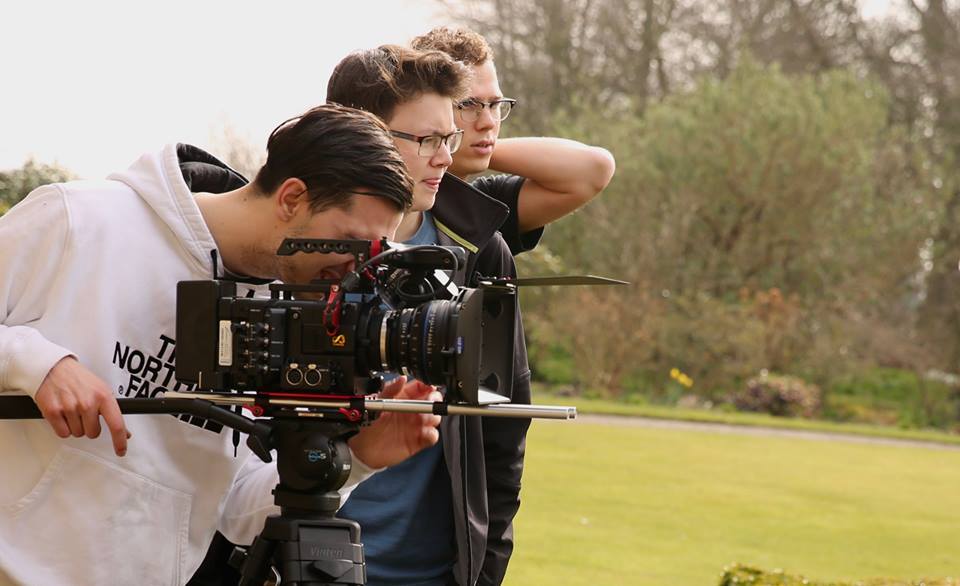 Profession, passion, or play? Attitudes to unpaid work in the film and TV industries
Neil Percival
University of Northumbria
6th July 2016
Introductions
Former TV documentary producer/director; worked in TV for 15 years
Ran online community ‘TV Freelancers’ with about 9,000 members
TV WRAP campaign in 2005 against illegal employment practice
Joined Northumbria’s media department in Jan 2007
Slide 2 of 19
[Speaker Notes: This slide introduces my personal background.

In summary I set up TV Freelancers roughly ten years ago as an online community for TV freelancers to reduce the sense of isolation for individual workers and allow them to share information about rates, good/bad employers and other shared employment experiences. I then helped to run the TV Wrap lobbying campaign against illegal employment practice in 2005 which involved gathering evidence from freelancers about their working conditions, and also setting up an online petition.]
TV vs film reception of anti-unpaid work campaigning
Introductions
TV Wrap campaign in 2005 helped to raise awareness and influence policy in the TV industry regarding unpaid work
Switched focus from TV to the independent  low-budget film industry
Different response from independent film community – different funding models, different production culture and a different response to the campaign
Slide 3 of 19
[Speaker Notes: This was the crucial point at which campaigners tactics switched. The key campaigners (I moved into academia at around this point so was no longer involved) set up an online forum called the Sweat team where they started publicly naming and shaming employers, publishing private email correspondence with these employers, telling these firms’ clients that they were breaking the law, and generally using much more aggressive – and in themselves potentially illegal (in terms of defamation and privacy laws) campaigning tactics. They also considered that they had done the job they set out to do in TV, and decided to switch their focus to the low budget film industry instead. However where the campaigners’ ethical standpoint got a fairly unopposed run in TV, it got a completely different reaction from the low-budget film industry. The issue really was that in an even more career-aspirational industry than TV, where funding models are different and productions are not commissioned in the same way as TV – it is much more common to make films in a more speculative way and rely more on unpaid work (or deferred payment) to make a sustainable business model. The key issue was whether low-budget film-making models were in some way exempt from minimum wage laws. As one of the key campaigners was now also a BECTU committee member, BECTU were also more closely involved in the anti-unpaid work drive and the debate became polarised between the SWEAT team and BECTU on one side, and the independent film community represented by organisations such as Shooting People (an online film-makers’ community which often publicises unpaid work opportunities) on the other. It led to some extremely passionate debates and exchanges of views online and in actual open meetings.]
The research question
TV vs film reception of anti-unpaid work campaigning
Is this simply a difference in culture between the 2 industries – or can we map differences in moral attitudes more precisely?
Slide 4 of 19
[Speaker Notes: So the question I set out to answer was this one...]
Online survey
The research question
Online survey – 1,100 respondents
Self-selecting sample accessed via variety of online networks and mailing lists: unions, online communities, guilds, job sites, screen agencies, film festivals, indie film sites
557 respondents from TV, 148 from film, 314 ‘both’
Range of questions to build up a profile, then a number of ethical agree/disagree statements about unpaid work
Slide 5 of 19
Profiles of respondents
Online survey
Slide 6 of 19
[Speaker Notes: There were other interesting differences in the profile of each sector – again these are just the top line figures – but also throw some light on relationships to the ethical responses]
Differences in film and TV sectors
Profiles of respondents
Slide 7 of 19
[Speaker Notes: This was the top-line difference in attitude simply broken down into those who worked in TV and those who worked in film. Respondents ranked their agreement with the statement on a scale of one to ten, so the figure given is the average score for agreement in each case.

The key point I made here is that TV workers are consistently, but slightly, more opposed to unpaid work – between half a point up to 2 points difference on most of these questions – this is just a selection of some of the key questions.]
Differences in film and TV sectors
Slide 8 of 19
[Speaker Notes: There was a section of the survey in which respondents were asked: “Which, if any, of the following words/phrases would you use to describe unpaid work? (Please tick all that apply)”. It proved particularly interesting as it helped to make clear the benefits (internal goods???) that film workers perceived from unpaid work – while less of them also felt it was unethical.]
Factors correlating to ethical attitude
Differences in film and TV sectors
Film sector was consistently more positive about unpaid work 
…but there were other factors that mapped  onto moral attitudes even more closely.
Correlations between anti-unpaid work position, and:

Higher budget, fully funded production models
Older and more experienced 
Being freelance or an employee as opposed to an employer
Higher personal income
Union connection
Better legal awareness
Slide 9 of 19
[Speaker Notes: So when I looked more closely into the data, although it was clear there were differences between film and TV, the differences were more clearly delineated by other factors than simply which sector they perceived themselves to work in. The key one (perhaps not surprisingly) was the funding model of the production the individual tended to work on; less funded production models related clearly to more relaxed ethical stances about unpaid work – as did youth and lack of experience in the industry. But also, it made a difference whether you were an employer or an employee/freelancer, and there were correlations to union membership and income as well.

There was a very clear suggestion that those most established in their careers (as indicated by length of time in the business, income, type of production funding) were those most opposed to unpaid work. However these are the ones who (a) can afford those ethics, but also (b) have the most to lose in terms of being threatened by less experienced workers undercutting them, driving down wages and making their own position less sustainable. It’s also significant in this light that those running the TV campaign were NOT – on the whole – a bunch of runners (as the industry generally assumed) but well established, fairly successful TV freelancers - 2 directors and a producer amongst their ranks, for example.]
Funding models
Factors correlating to ethical attitude
Slide 10 of 19
[Speaker Notes: This slide examines the key relationship between ethical responses and funding models. Along the bottom are the funding models – from fully funded on the left, to unpaid crew with no financial income goals on the right (ie a ‘hobby’ production), with intermediate stages. The questions looked at here were those which expressed views opposed to unpaid work and there is a clear increasing disagreement (ie pro-unpaid work attitudes) as the funding decreases.]
Funding models
Slide 11 of 19
[Speaker Notes: This looks at the opposite questions – in other words those which expressed opinions in favour of unpaid work. As expected the agreement goes up as the funding model decreases. The most significant change is in response to the statement - 'The morality of unpaid work depends entirely on the budget available to the production‘ – a change of almost 4 points from 3.5 to 7.4 – which is interesting in terms of suggesting that as budgets go down, those involved in production take a pragmatic approach that the ‘bottom line’ determines ethical right or wrong; in other words, there is less entitlement to minimum wage if the production can’t afford it.]
Funding models
Slide 12 of 19
[Speaker Notes: This statement says – ‘For me, working for free was (or is) the only route available to enter the industry’.. 
So for those unpaid crew with aspirations to make money, this was very high – less so for those who did not have the financial driver behind them]
Funding models
Slide 13 of 19
[Speaker Notes: Word shower – choice of negative words]
Funding models
Slide 14 of 19
Levels of experience
Slide 15 of 19
[Speaker Notes: NB this slide shows percentage deviation from the sample average which makes it easier to compare different questions

This shows how age and experience relate to attitudes – as people get more experienced they have stronger agreement with anti-unpaid work statements – this matches statements and also words from the word shower. Not massive – up to about 20% in either direction]
Levels of experience
Slide 16 of 19
[Speaker Notes: This shows the matching decline in agreement with pro-unpaid work statements as people become more experienced – the odd blip at the oldest end perhaps reflecting those who are close to or actually retired who do a degree of work voluntarily to keep their hand in]
Levels of experience
Slide 17 of 19
[Speaker Notes: The strongest trends suggest differences in the inevitability of UW as a route in; tracking ‘the only route available’ is a swing of nearly 60% - it is actually a swing in average agreement from 7.3 to 2.5,]
More exploration of the unpaid category
Levels of experience
Motivation for working unpaid
Slide 18 of 19
[Speaker Notes: Note - Proportion of those working on unpaid models much higher in film

Other observations on the unpaid category are these above… suggesting that the unpaid ones are strongly motivated by future benefits, but also in terms of creative expression and in the qualitative ‘other’ comments, they also often said they would do it to support a friend or to return a favour]
Other observations
More exploration of the unpaid category
All those with unpaid worker models, and those with less than 5 years experience,  feel more strongly that ethics is dependent on budget
Yet workers (esp. film) also clearly articulated benefits of unpaid work
> 90% who engage others unpaid, have also worked unpaid themselves
Key finding: strong agreement that fairness within productions is a very strong driver across the board
‘Collective action can bring about change in working practices within the industry’ - strong 7.5 average agreement – also little variation
Need more statistical data about what is actually happening at entry level – as opposed to anecdotal
Slide 19 of 19
[Speaker Notes: Other initial observations are these above. Mention qual comments: 
“The survey offered several opportunities for written comment, which revealed a deeply divided set of opinions concerning unpaid work. While some argued strongly in favour of unpaid work as a means of enabling dearly-held aspirations to be realized, creative desires to be satisfied and careers to be furthered, others saw it as a source of abuse that damaged their industry, devalued professionals and prevented social mobility and diversity. Others saw it as a complex issue covering a wide range of situations and circumstances, a grey area that a simple ‘right or wrong’ could not encompass.”]
Questions